Презентация :Слагаемые. Сумма
УМК «Школа России»
Учитель начальных классов МБОУ СОШ №18 г.Астрахани
Хлямина С.Ж
Слагаемое + Слагаемое= Сумма
Число 1 + число 2 = Сумма
Посмотрите, как  складываем куски сыра:
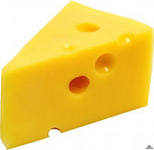 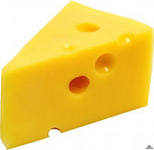 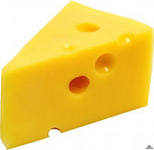 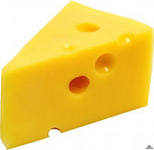 +
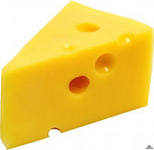 =
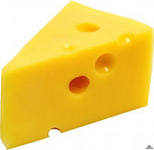 В итоге мы получаем сумму из 3 кусков сыра.

Первая и вторя части, называются слагаемыми.
Это первое слагаемое
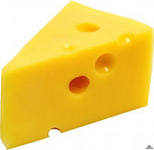 А это второе слагаемое
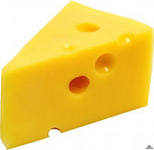 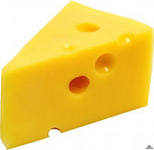 А теперь решим задачу!
У Коли было два яблока  и две груши. Он никак не может сосчитать, сколько всего вместе яблок и груш?
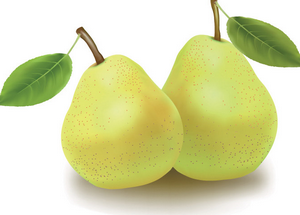 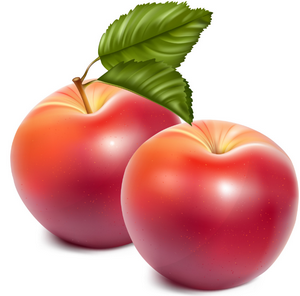 Подскажите, сколько у него вместе яблок и груш?
Так можно считать не только предметы (сыр, яблоки, груши, ручки и т.д.) но и любые  другие вещи, например квадратики и кружки:
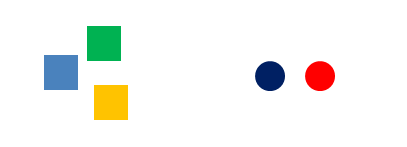 Сколько квадратиков? 

А сколько кружков?

Как узнать, сколько всего квадратиков и кружков?
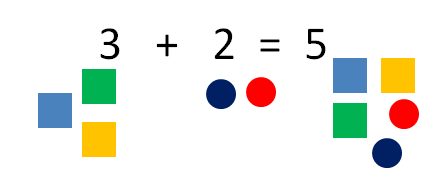 У нас всего вместе 5 квадратиков и кружков.

Это сумма. Она равна 5.
Квадратики – это слагаемое.
Кружки это то же слагаемое.
Запомните!

Слагаемое 1 + слагаемое 2 = Сумма
Итак, повторим на другом примере.
У нас есть 2 тарелки с яблокам
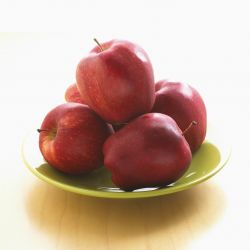 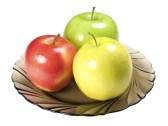 Чему равно первое слагаемое?
Чему равно второе слагаемое?
Как это записывается в математическом виде?
Что мы получим при выполнении сложения?
Каким знаком записывается сложение?
Как прочитать полностью это выражение?
Если кто-то не уверен в ответах, правильные ответы чуть ниже.
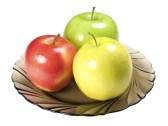 Первое слагаемое равно 3 (в левой тарелке 3 яблока).
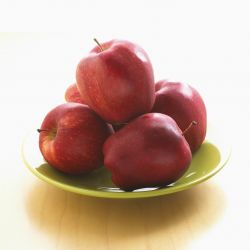 Второе слагаемое равно 5 (в правой тарелке 5 яблок).
В математике это записывается как:


3   +   5   =   8

Это называется – нахождение суммы.

Сумма обозначается знаком «+»,

 которое ставится между 2 числами.

Всё выражение читается так: 



		«Три плюс пять равно восемь»
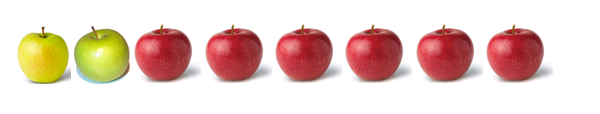 Так же можно складывать длины или вес.
Например,  длина 1 отрезка равна 4 см, а второго равна 2 см.
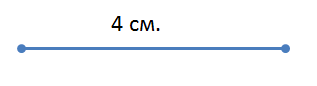 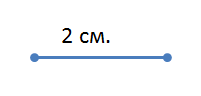 Как получить сумму двух отрезков. Их надо сложить:
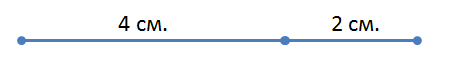 В итоге получим один большой отрезок равный 6 см.
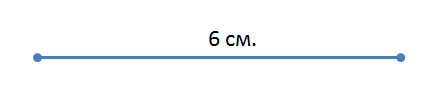 В математике это записывается так:

 
4   +   2   =   6
Сложение очень важное арифметическое действие.
 Его  компоненты надо понять и запомнить навсегда
Дорогие ребята!